Яркое пятно:
эффективная
 коммуникация 
с детьми на уроках
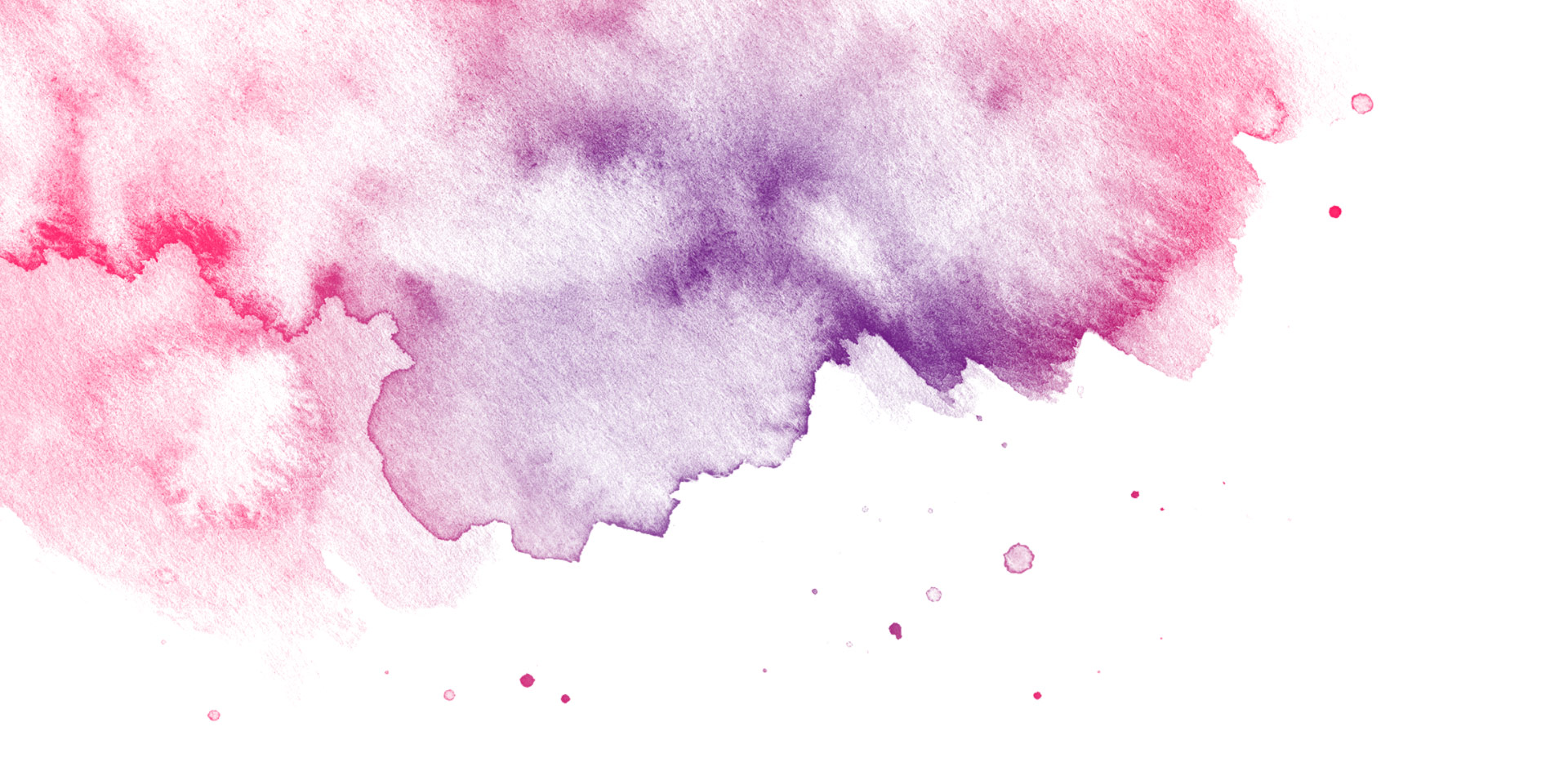 Мудрик Анна Юрьевна
Учитель начальных классов 
МБОУ КСОШ №1
Прием «Сыщики»
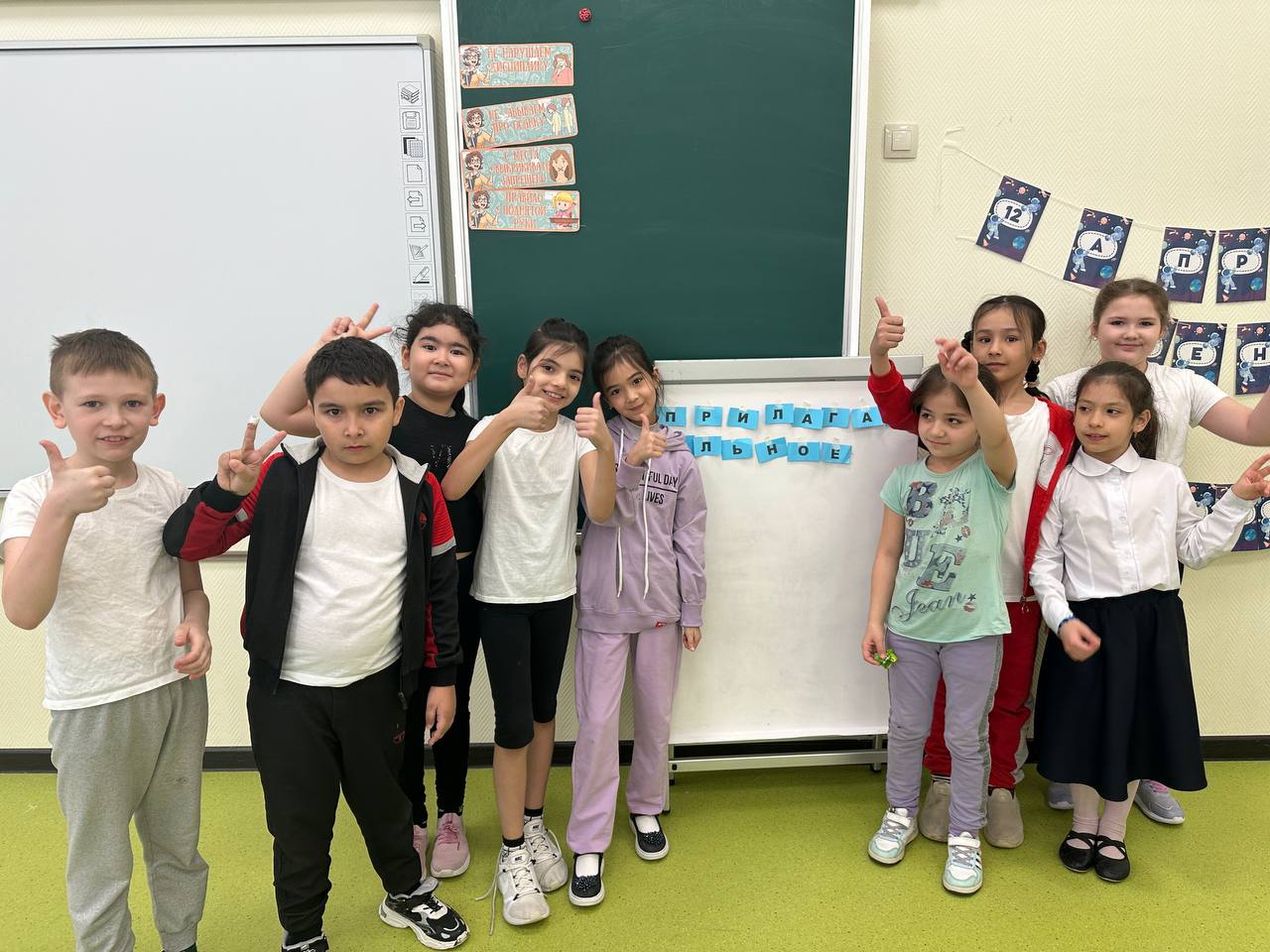 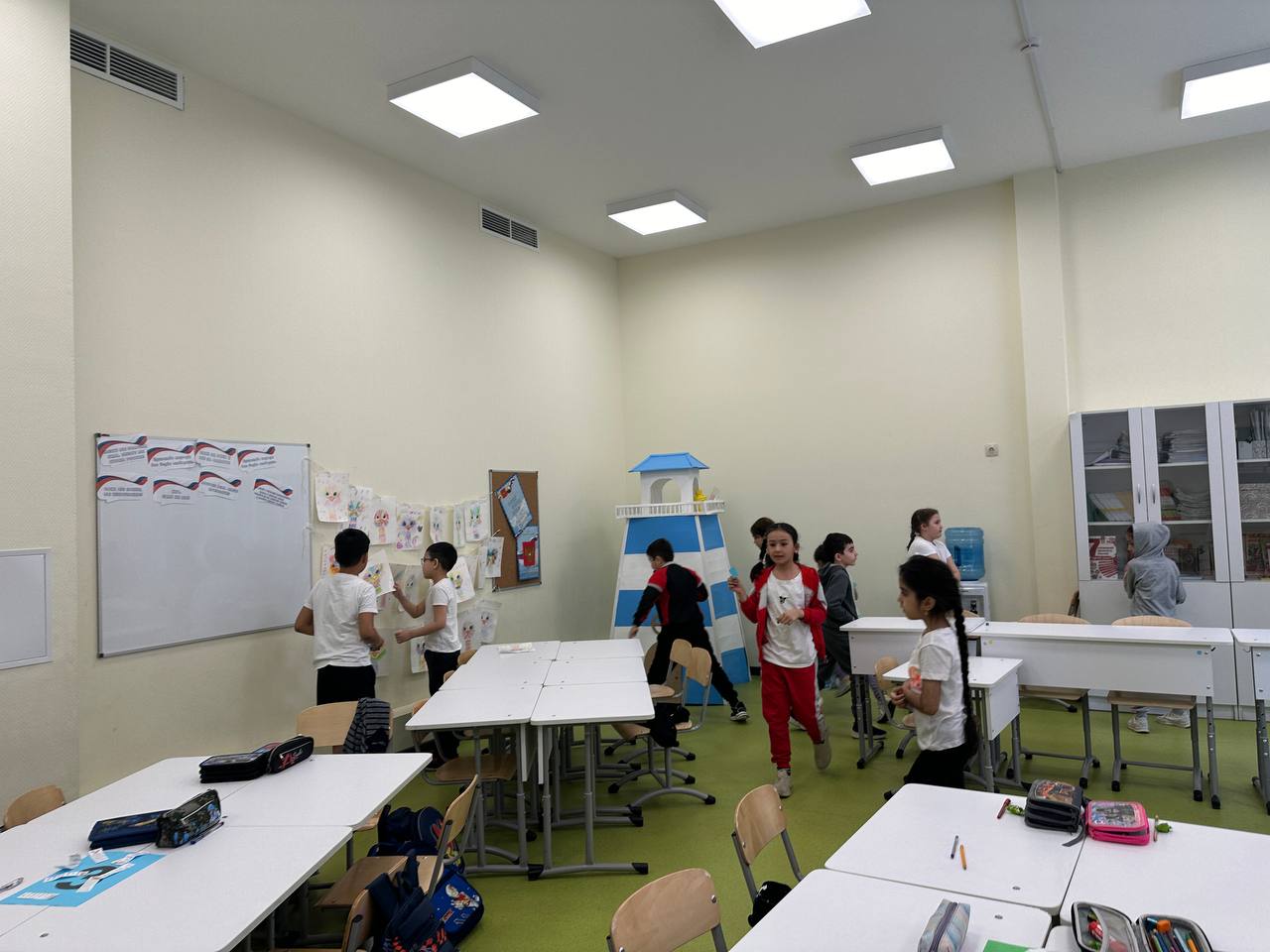 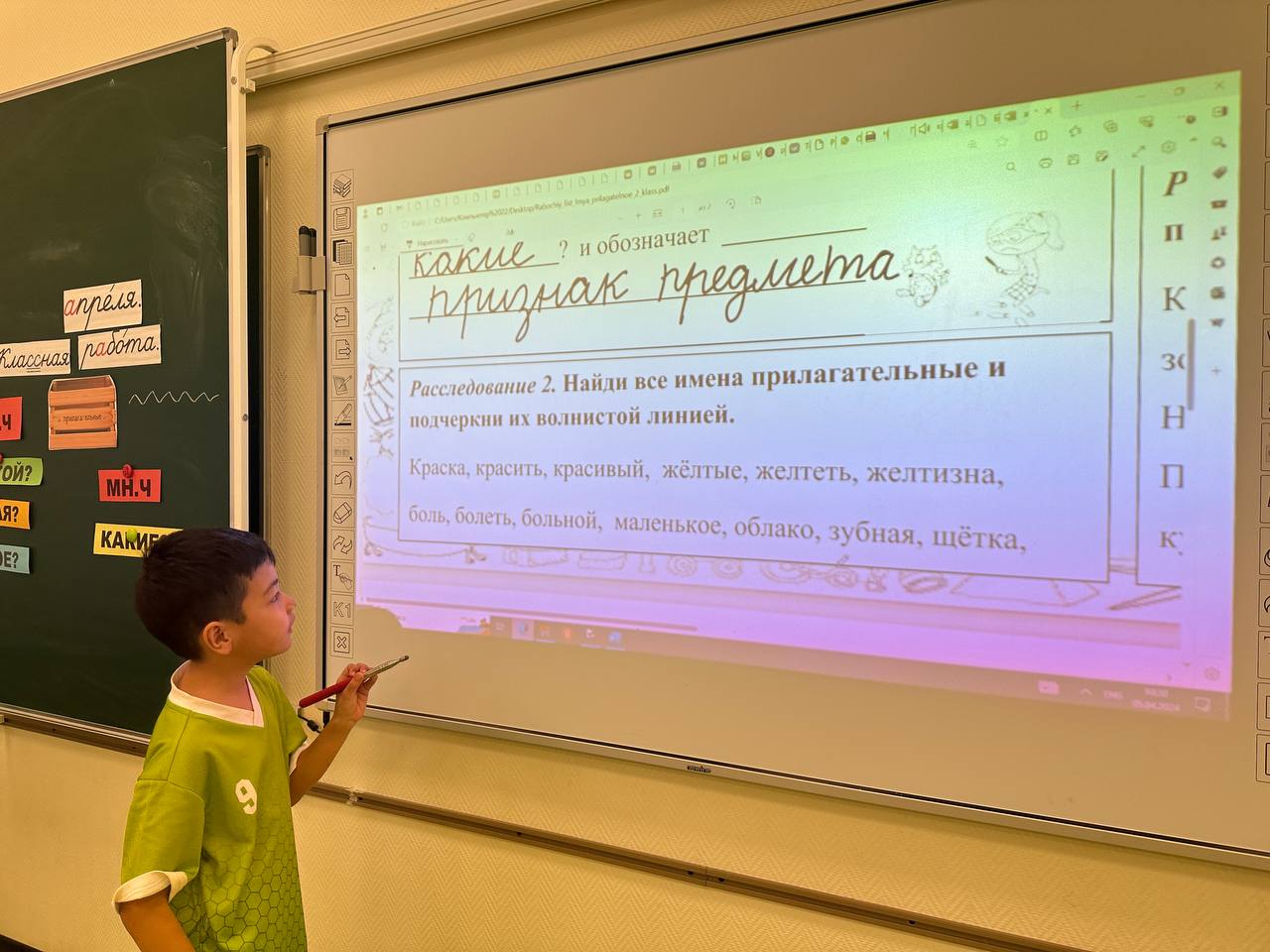 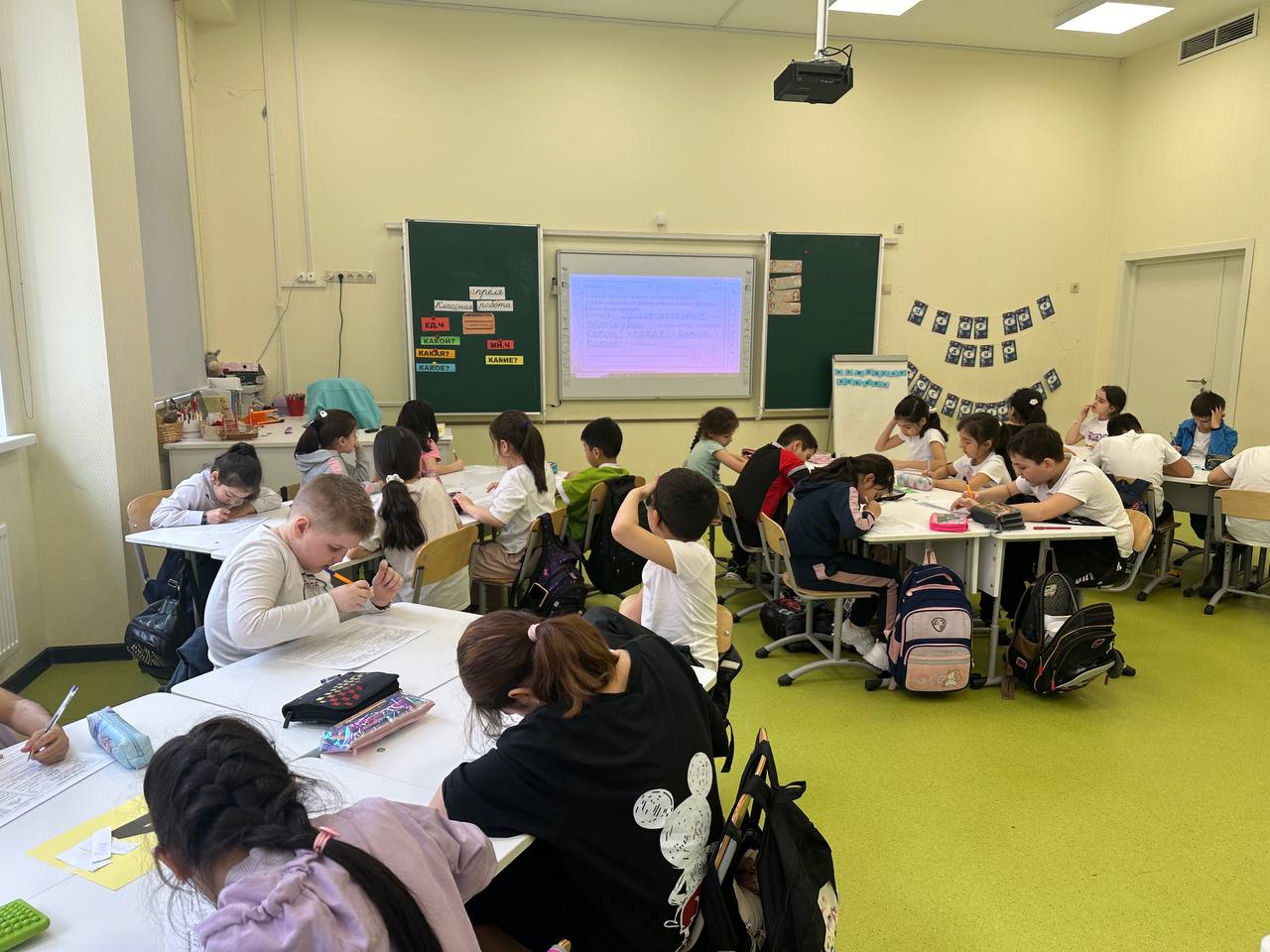 Прием «Сортировщики»
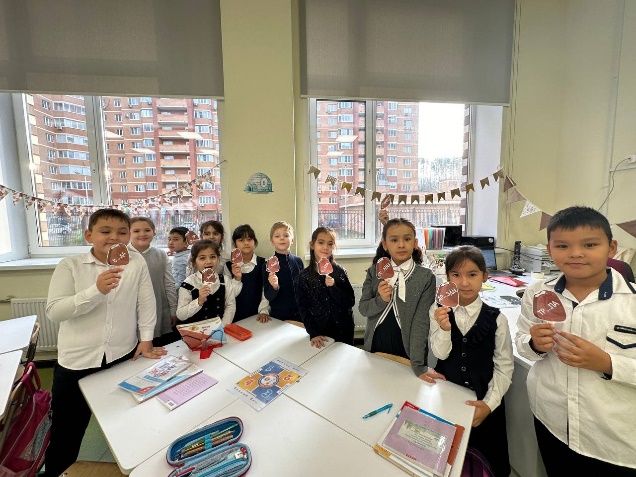 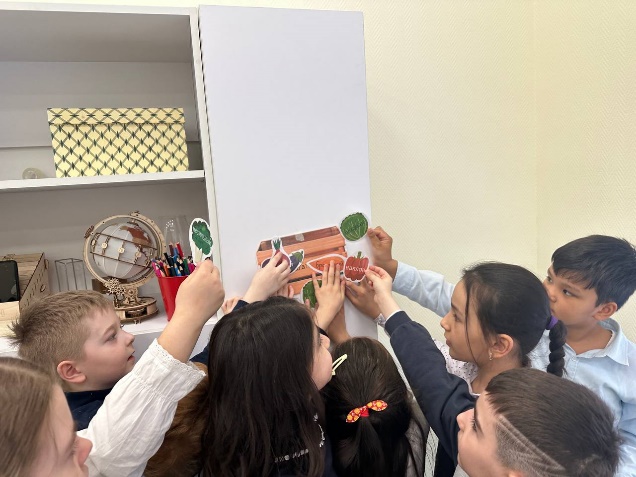 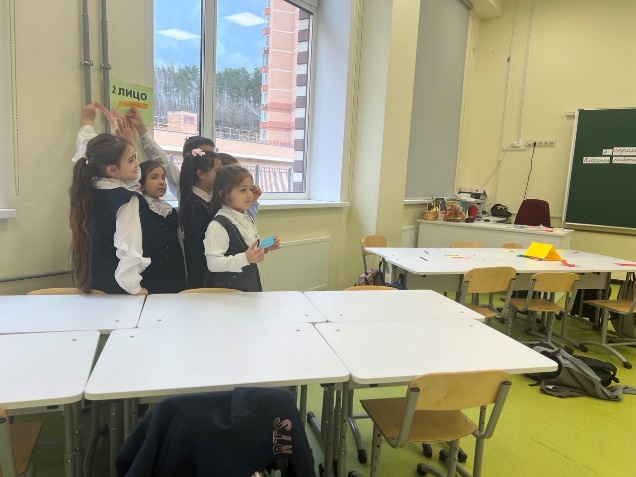 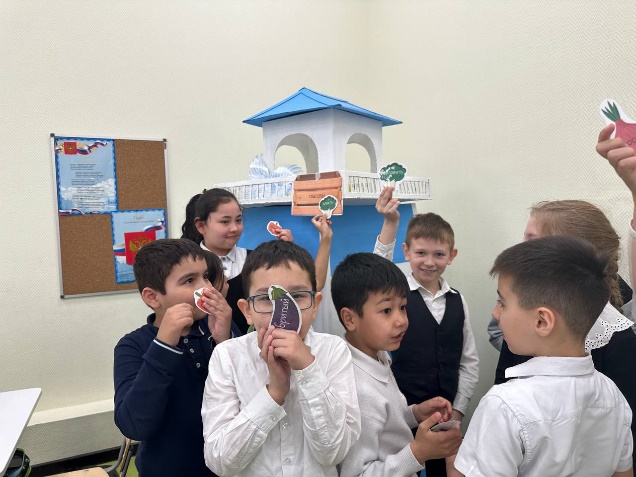 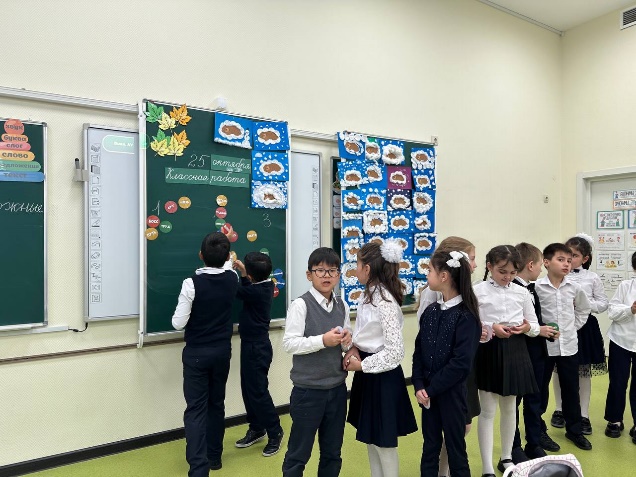 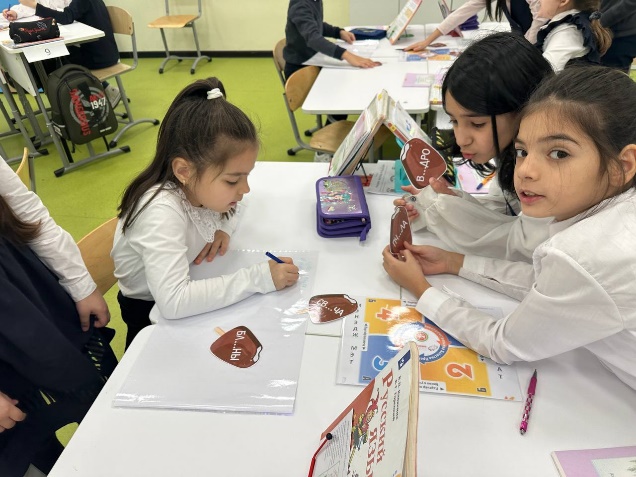 Прием «Исправь ошибку»
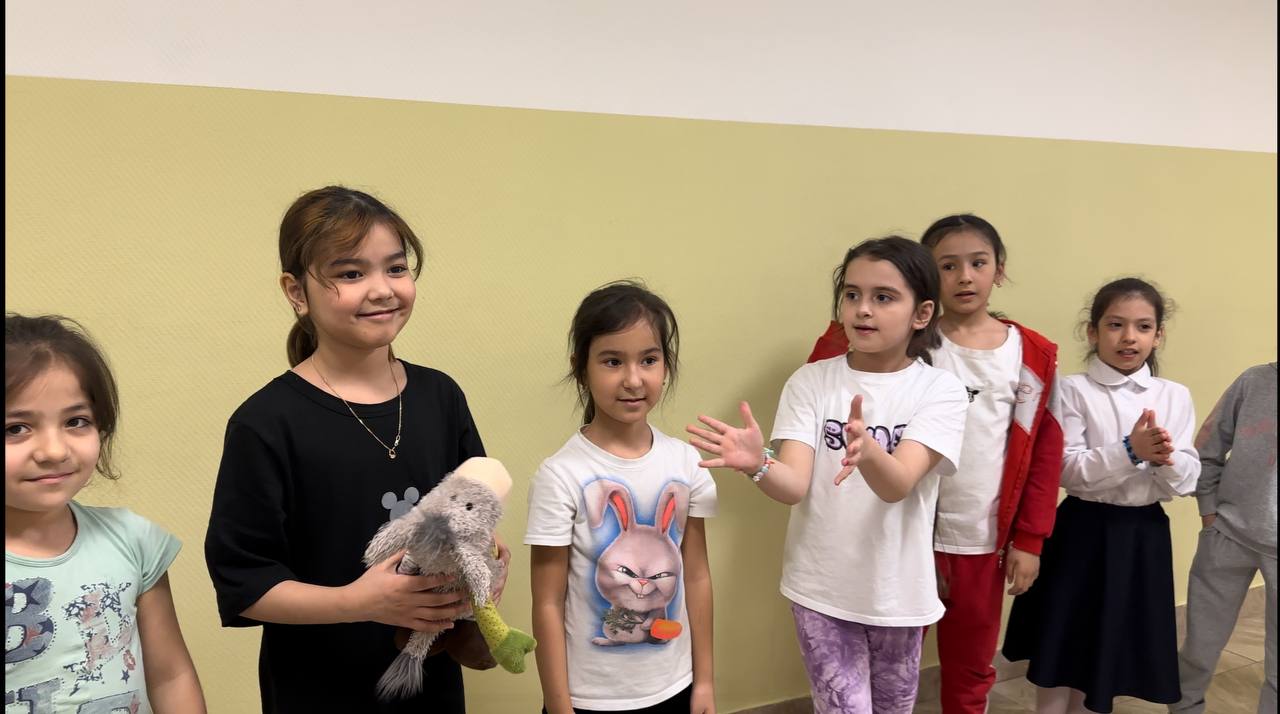 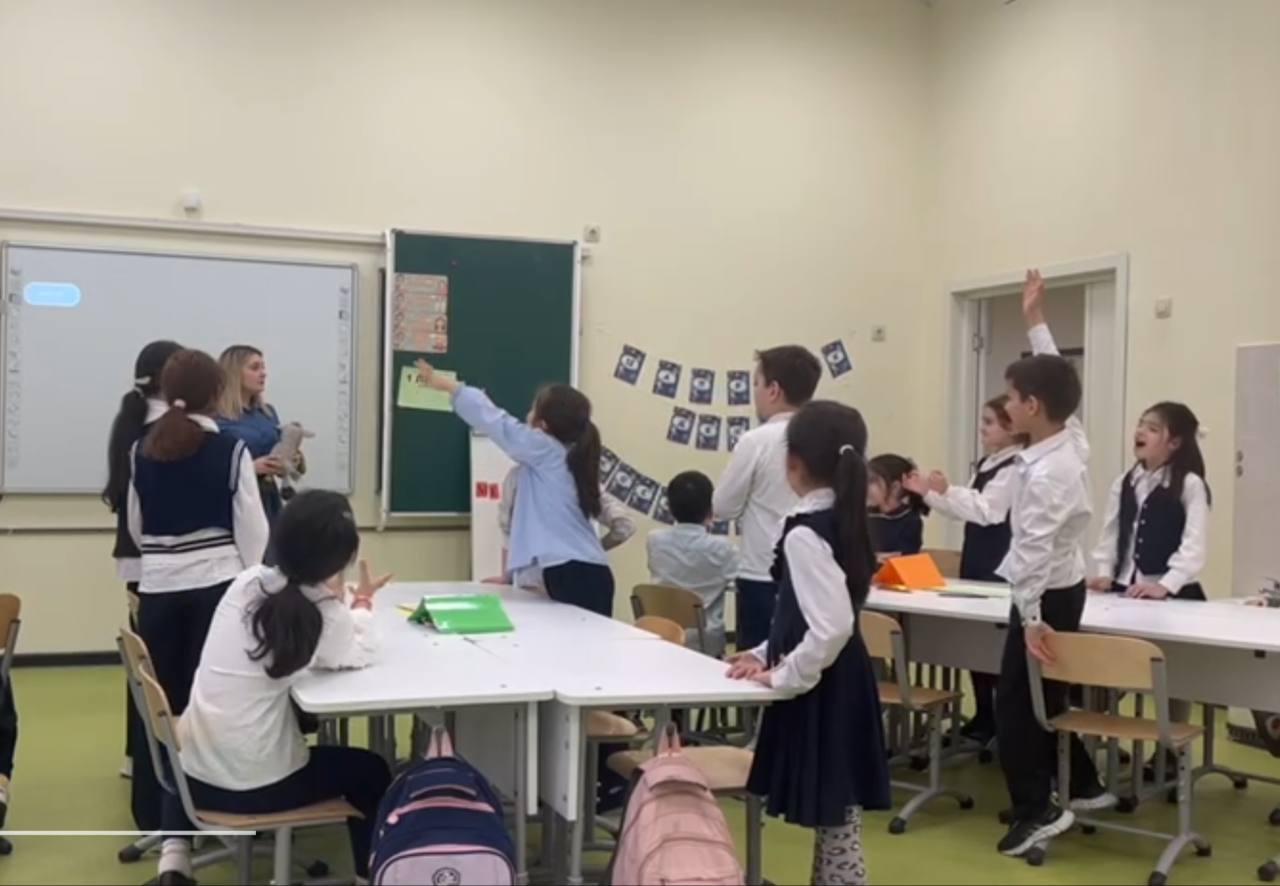 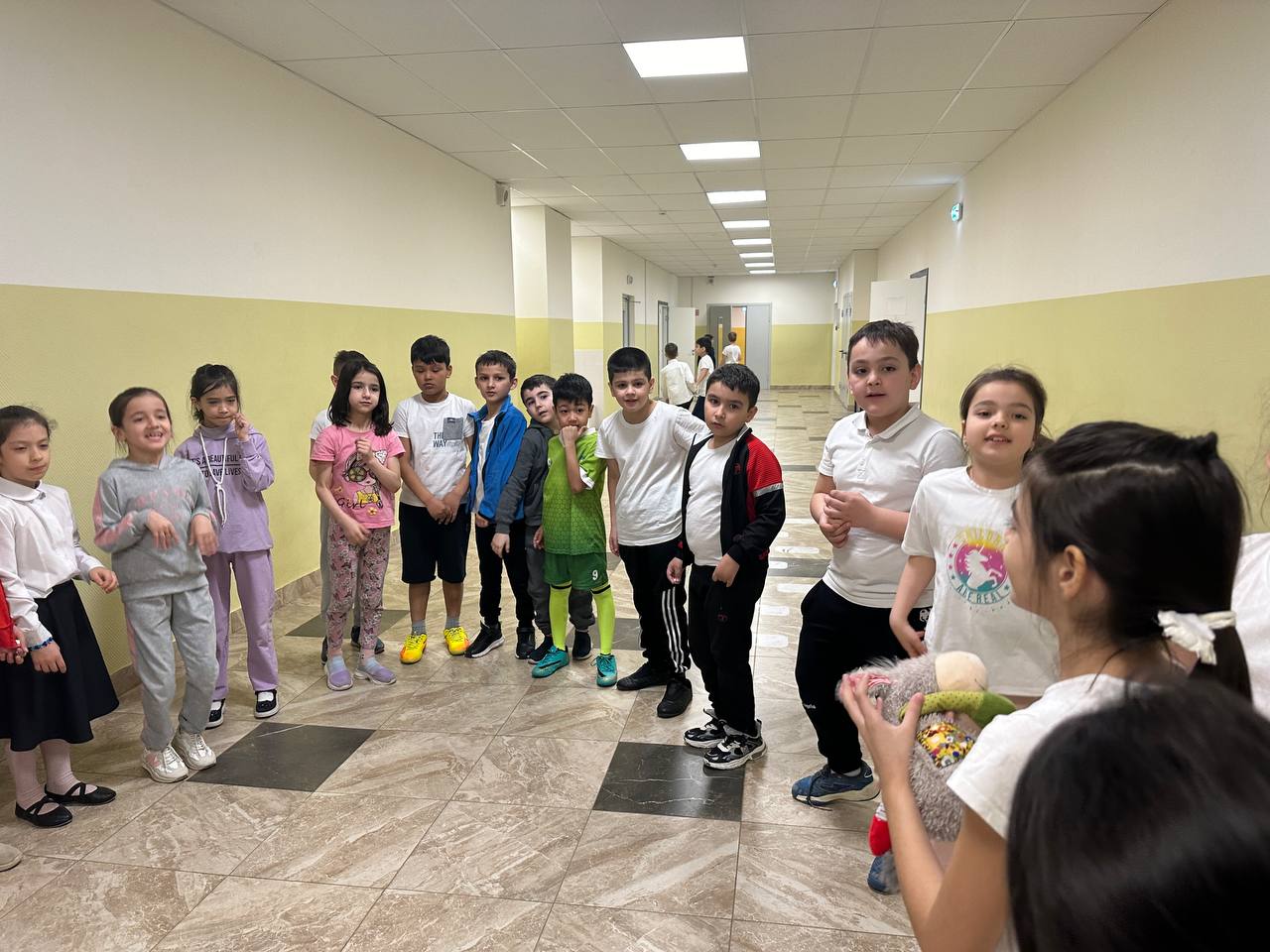 Прием «Найди друга»
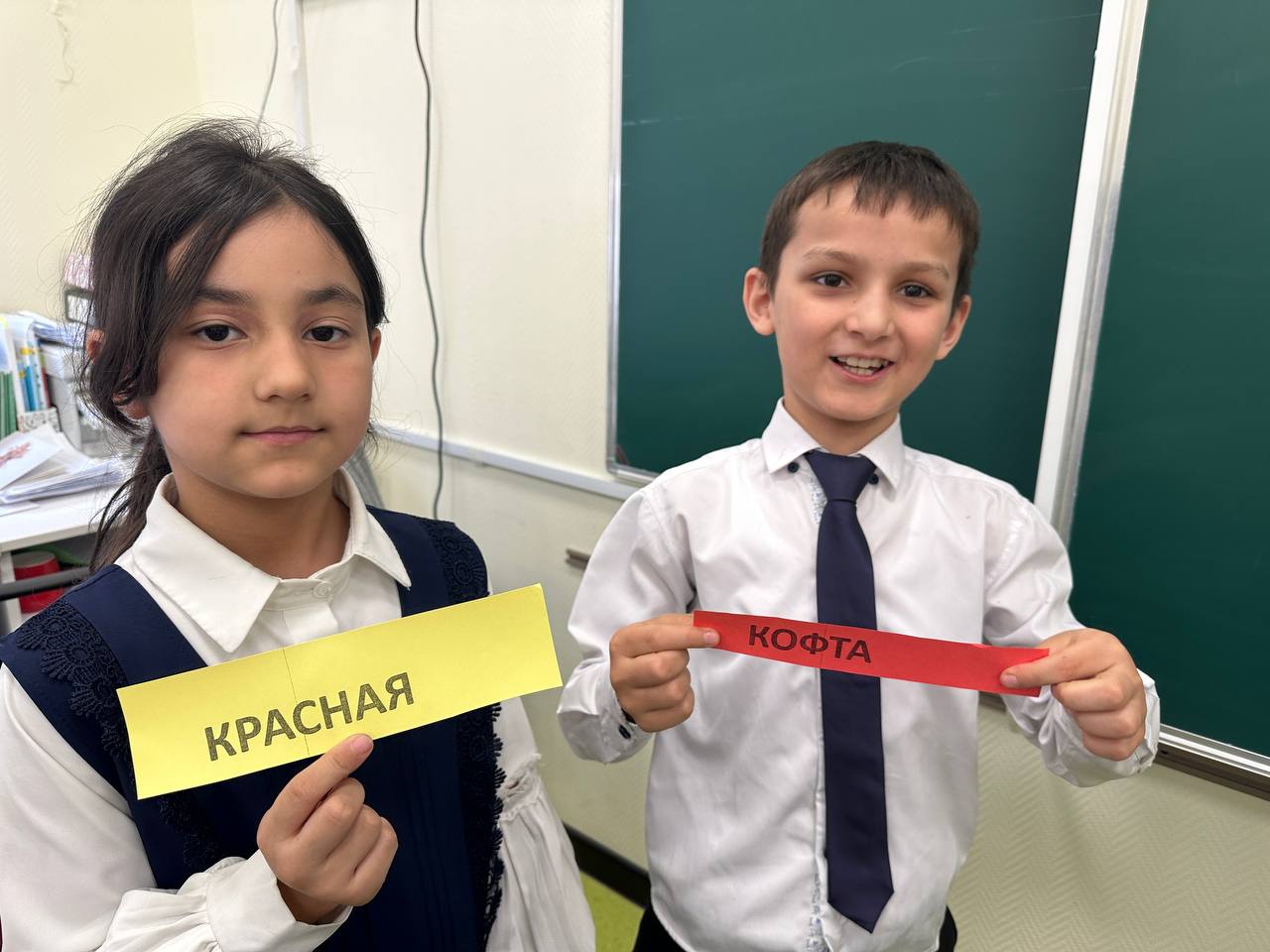 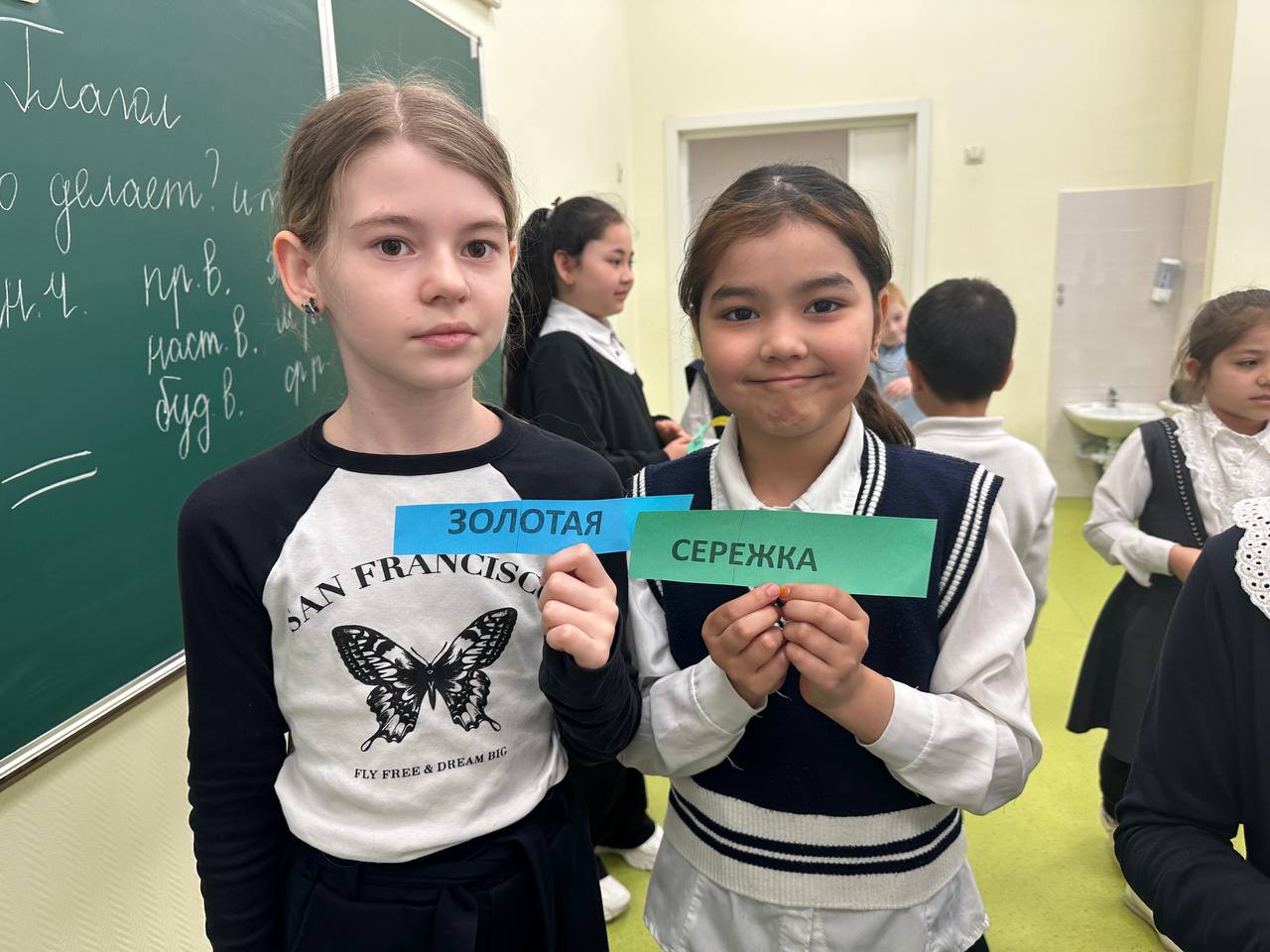